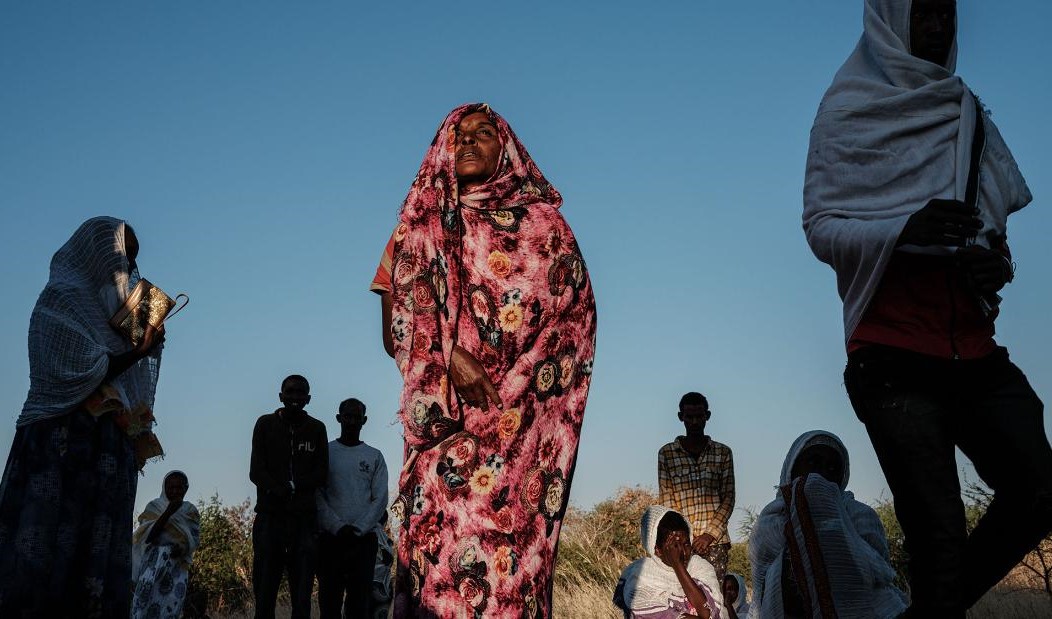 Tigray GBV Service Mapping
Facilitating Access to Minimum GBV Response Services
Service Mapping: Purpose & Objectives (Oct/Nov2021 Dec Analysis Jan published
Purpose: To access availability of existing GBV response services (health, psychosocial, legal and safety) in Tigray.

Objectives
identify what care and support services are currently available for GBV survivors, who the service providers are and where the services are located 
develop a directory of services and update the inter-agency referral pathways 
understand the capacity and quality of services
identify key gaps and capacity building needs of service providers 
ensure effective and efficient multi-sectoral service delivery and coordination
Locations targeted (Zones)
Mekelle
Eastern
Central
North Western
Southern
South East
Outcomes of the Mapping Exercise
The GBV service coverage in the region and service packages currently provided;
An understanding of the manpower and technical capacities of the GBV service providers currently operating on the  region;
Recommendations for scaling-up and  improving the quality of GBV services;
Service directory to provides community members and  institutions with information on  locally available GBV response services  ( Health, psychosocial and case management, legal, safehouse and security) their communities that survivors can make a choice of being referred to in a timely manner.
Services Mapping Findings
Out of the 88 accessible woredas in Tigray, GBV services are only functional in 37(42%) of them, with a total of 21 institutions  providing services in health, psychosocial and case management support(, legal/justice, security/police, and shelter/safehouse. There is limited coverage  and spread-out of services-mainly in Mekelle and Shire zonal areas.
Total of 39( 31 Government) facilities are providing health services, of which only 8 (21%) are providing comprehensive post-rape care for adults and children, with the remaining 69% providing partial post-rape care.
Total of  10 institutions primarily focused on 10 provision of CM &PSS
From the mapping, there is clear evidence of lack of systematic and coordinated referral mechanisms for GBV and CRSV cases across the region. 
The limited capacity building activities provided to staff working within these service facilities has mainly involved training sessions.
[Speaker Notes: 7 primarily health,  7(OSCs/IMC) primarily providing Health]
Health Service Packages – mapping facility (
CM & PSS Services Packages
Partner Capacity Building
Recommendations and next steps
Scale-up GBV services and service provision based on service mapping findings
Update the existing referral systems/pathways to increase access available GBV services
Develop a comprehensive GBV service directory for Tigray
Raise awareness on available GBV services and existing GBV referral pathways among partners and community members 
In collaboration with the GBV AoR, develop and implement a GBV capacity building plan for GBV specialists and non GBV specialists
Increase GBV risk mitigation actions across  programmes, clusters, communities, etc.